Fig. 1c
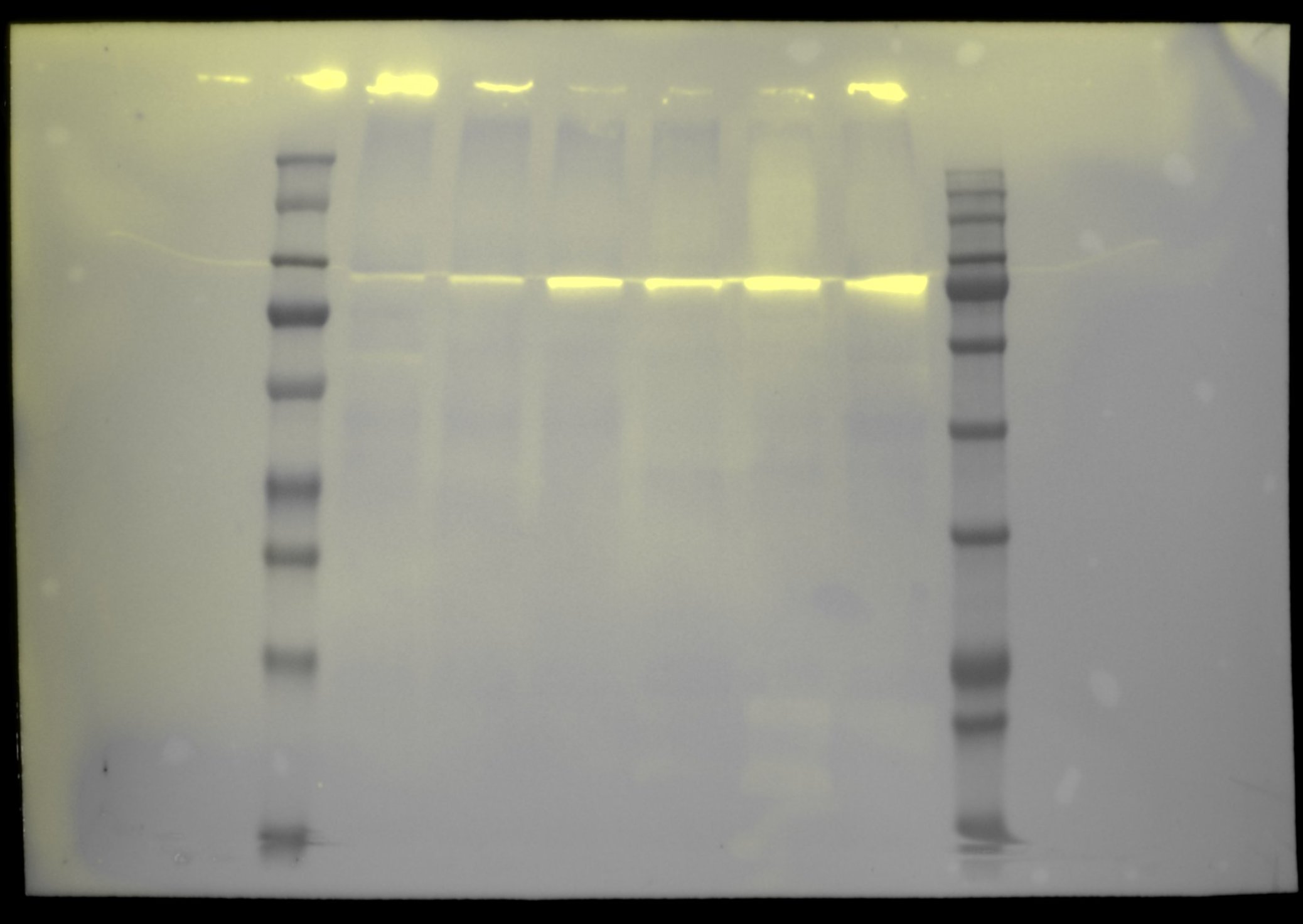 Dpbp1
260
245
190
140
135
100
100
80
70
58
50
46
40
32
35
25
25
22
17
15
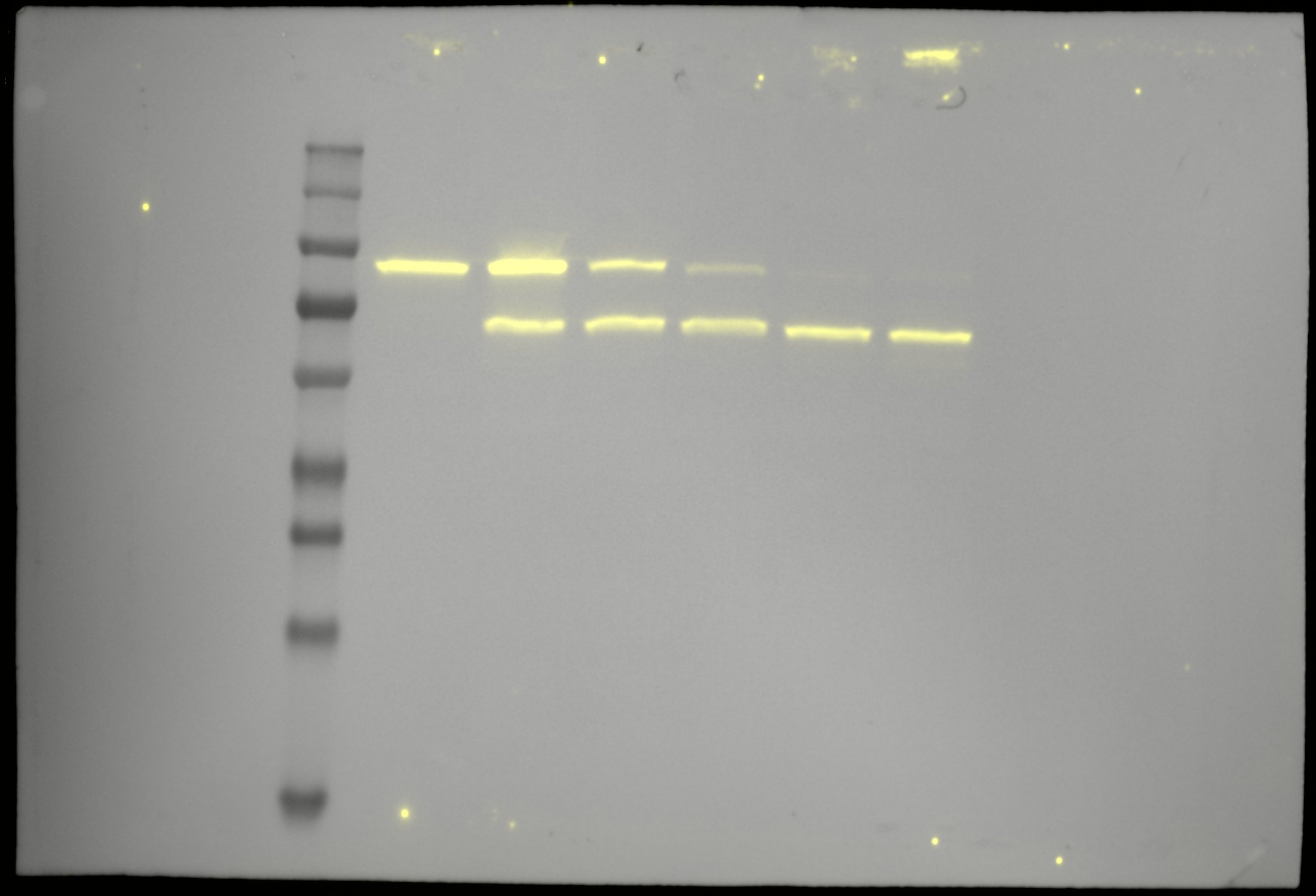 pbp1DPASTA
260
140
100
70
50
40
35
25
15
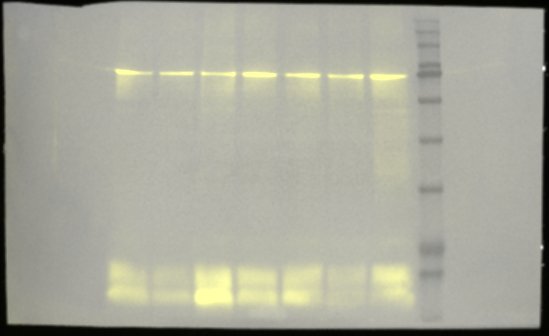 pbp1*
245
190
135
100
80
58
46
32
25
22
17
Fig. S1b
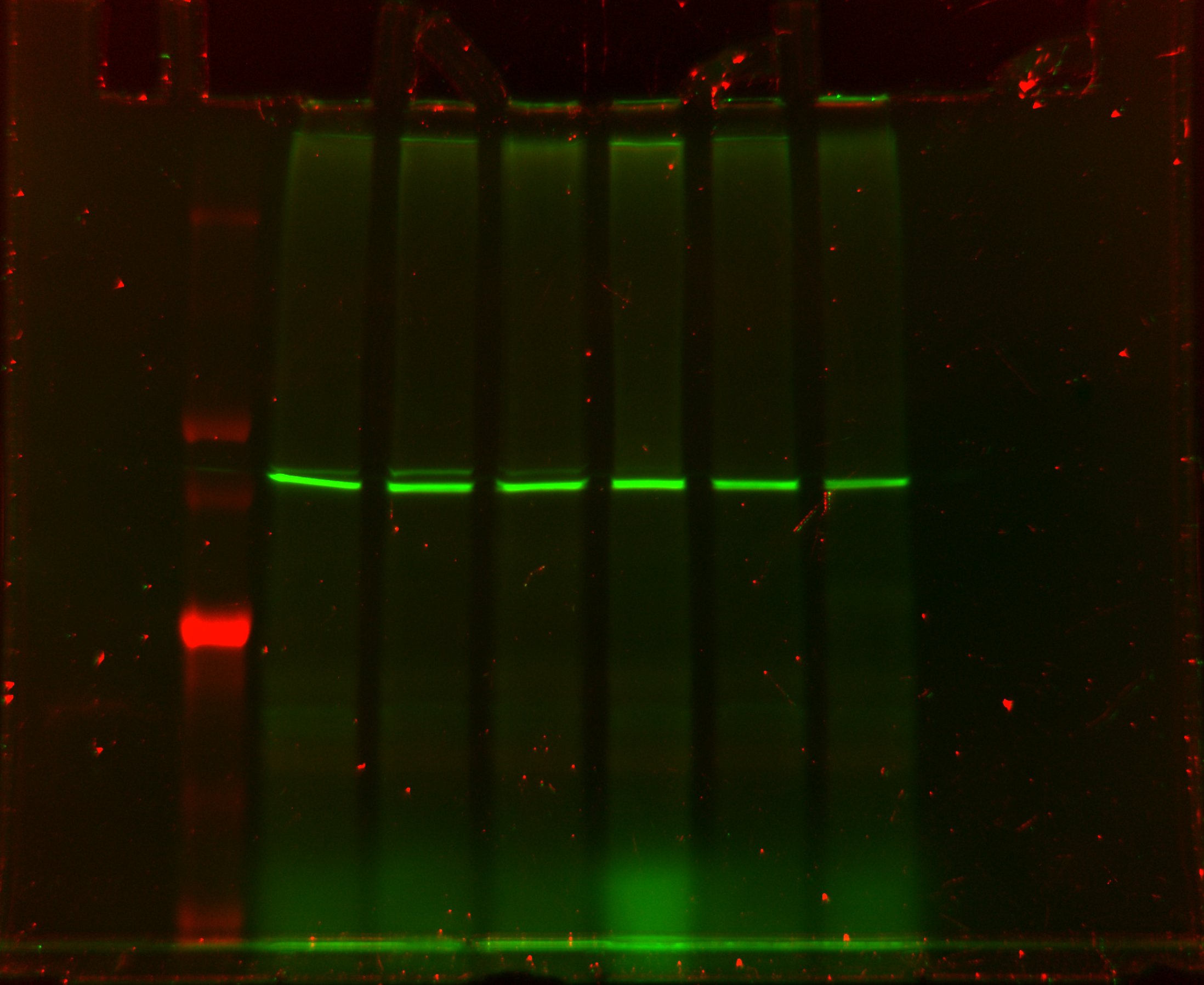 Dpbp1
260
140
100
70
50
40
35
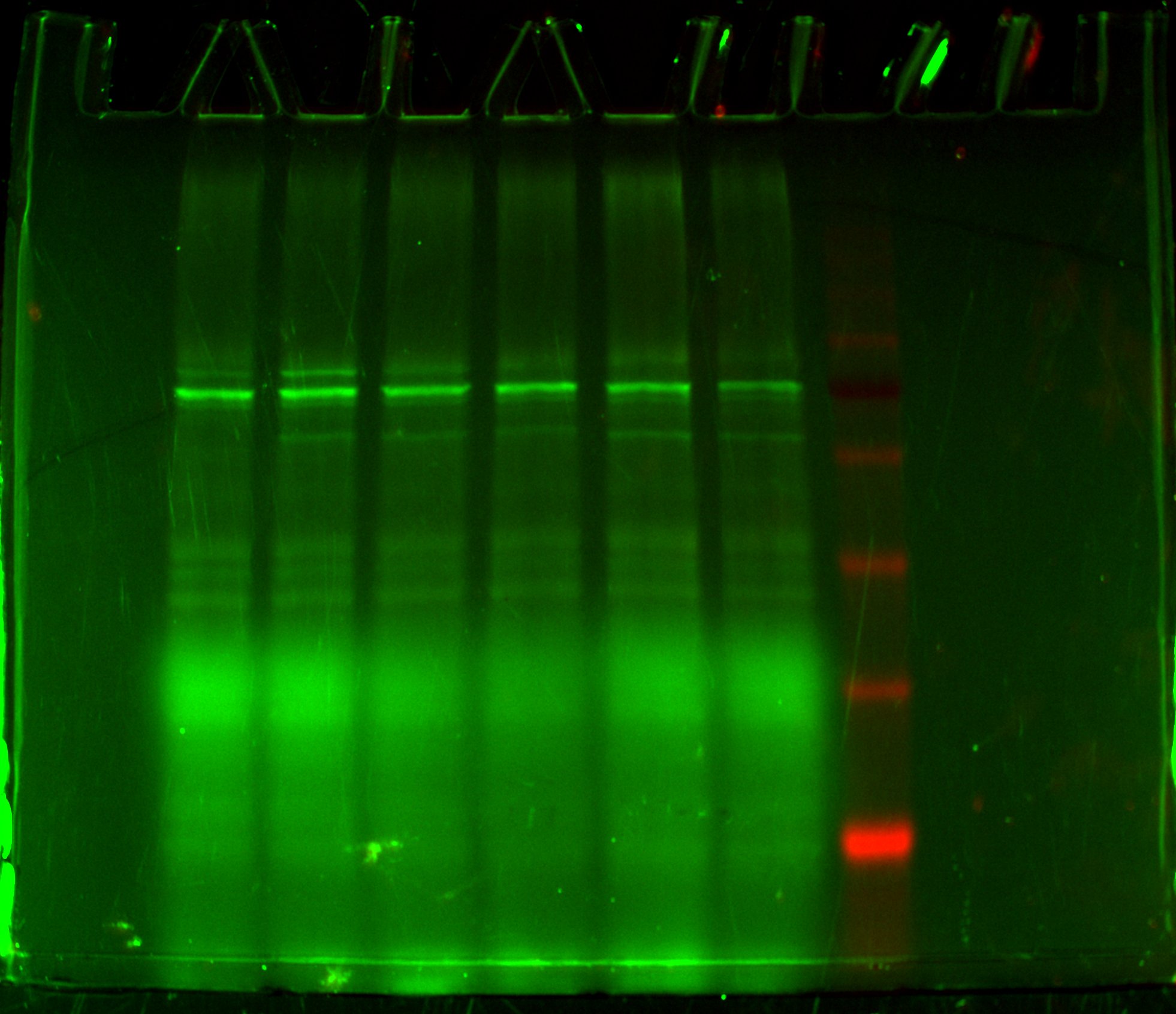 pbp1DPASTA
245
190
135
100
80
58
46
32
25
22
pbp1*
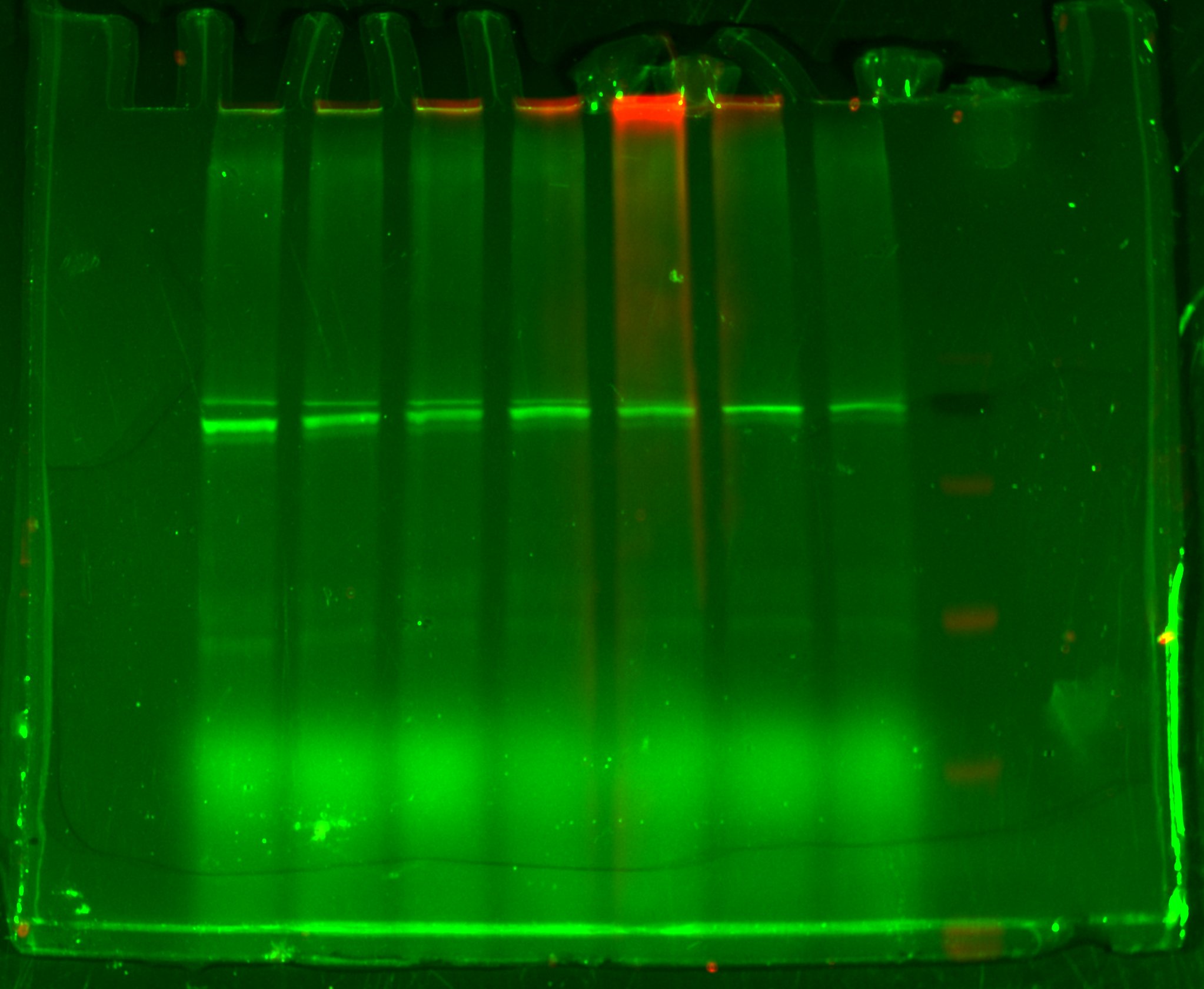 245
190
135
100
80
58
46
32
25
Fig. S1g
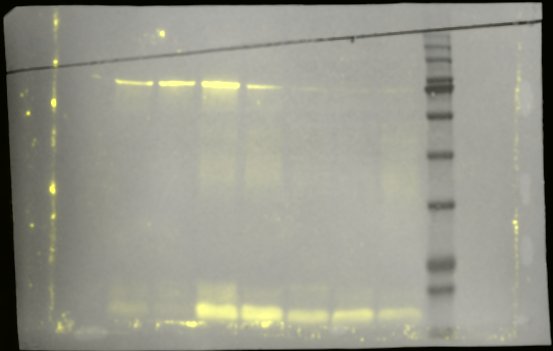 pbp1STOP
245
190
135
100
80
58
46
32
25
22
17
Fig. S8c
Coomassie stained gel
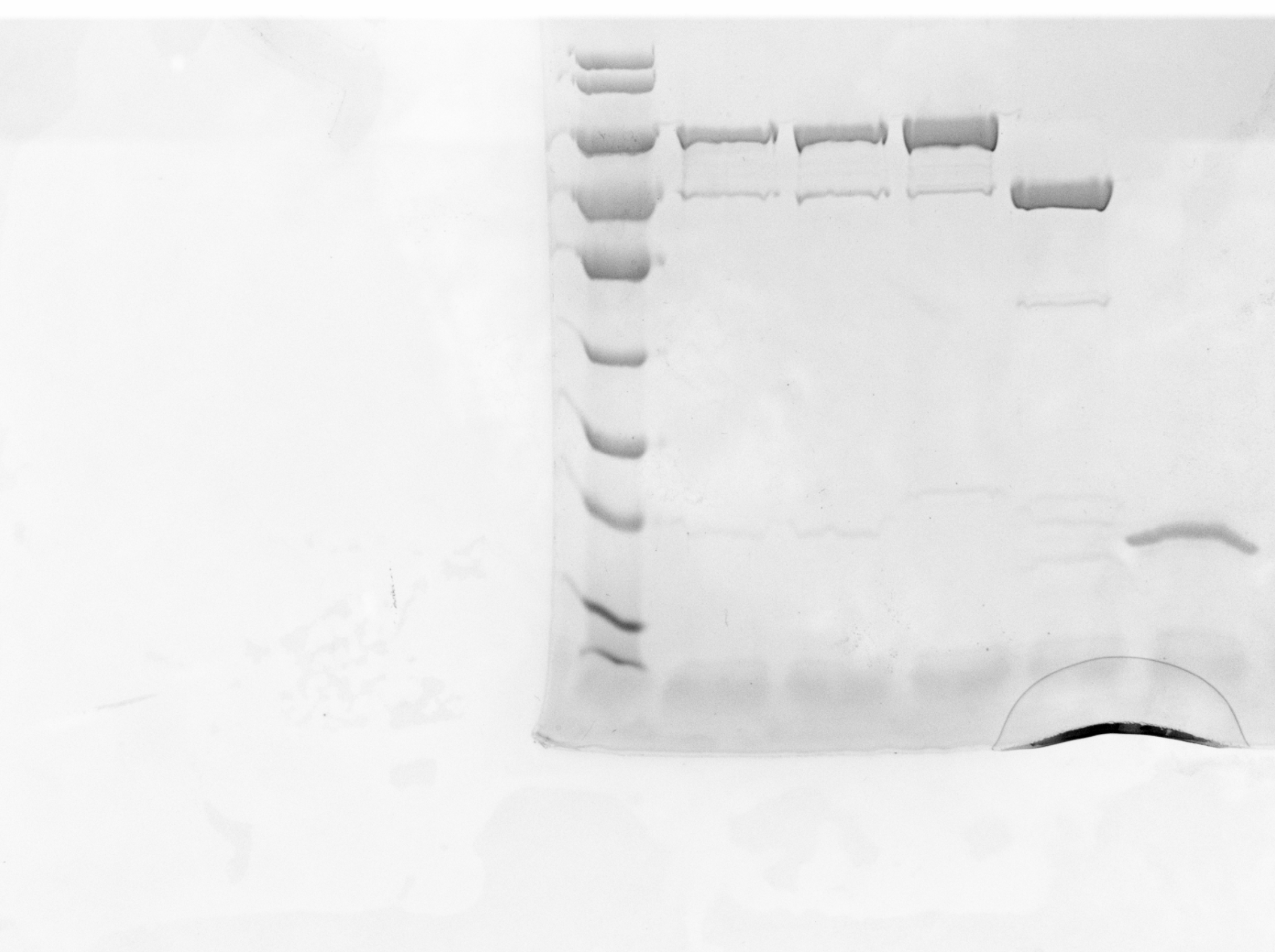 180
130
90
70
55
40
35
25
15
10
BocillinFL
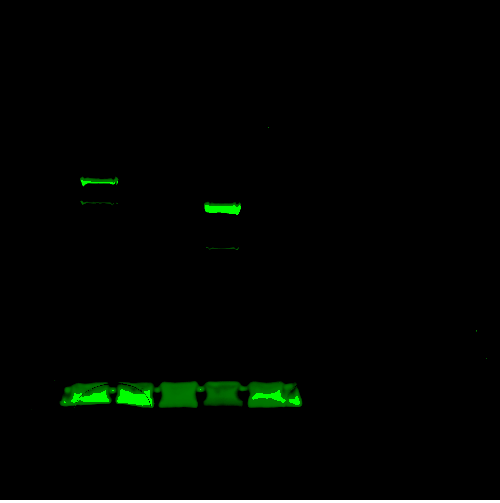 180
130
90
70
55
40
35
25
15
10